Overview of Door County Civility Project &Speak Your Peace Tool 1 - Pay Attention
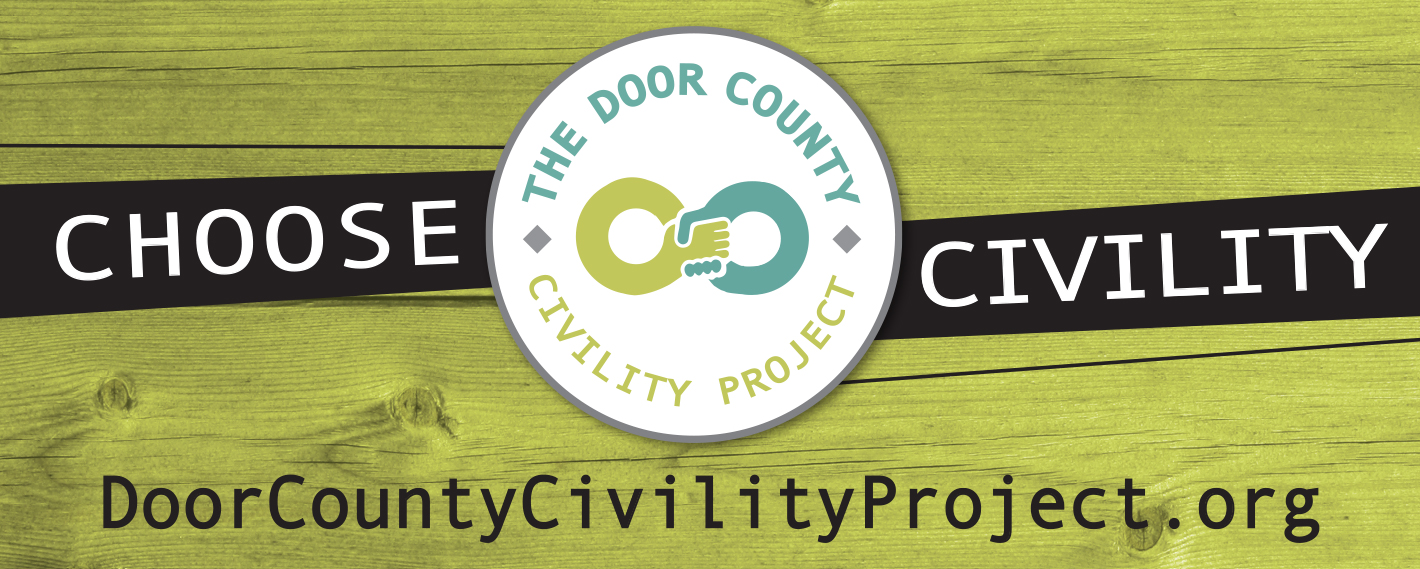 .
CIVILITY in our places of work 
and our organization
Door County Civility Project
1997 Dr. P.M, Forni 
of Johns Hopkins University authors  Choosing Civility and The Civility Solution 


2003 Duluth-Superior Area Community Foundation’s Civility Project: “Speak Your Peace”
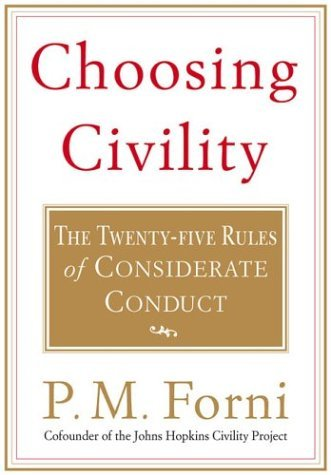 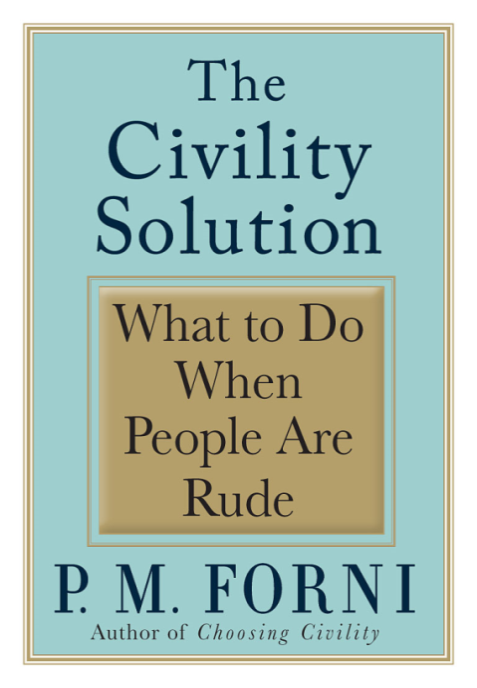 Door County Civility Project
2010 Oshkosh Civility Project 


2013 Door County Civility Project


2014 Truckee Tahoe Civility Project
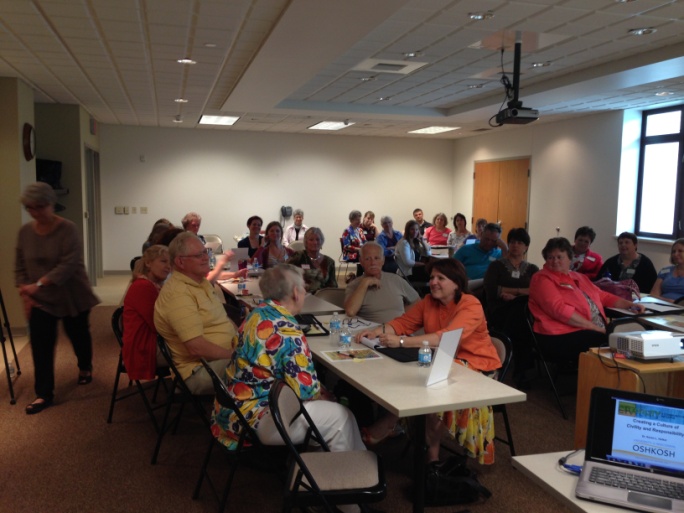 Mission:
A community-based initiative 
that advances 
the cause of civility in everyday life to 
strengthen our shared community.
CIVILITY
How do you define it?
Civility Defined…
Civility is complex.

Civility means weaving together restraint, respect and responsibility as we interaction with others.


Civility belongs in the realm of ethical and of moral behavior.
Respect for others	Listening
Care		Good citizenship
Consideration	Peace
Courtesy		Community service
The Golden Rule	Abiding by rules
Politeness		Moderation
Maturity		Awareness
Kindness		Equality
Manners		Compassion
Fairness		Self control
Justice		Tact
Honesty		Trustworthiness
Sincerity		Being agreeable
Being accommodating
How the Experts Define Civility
How we implement respect
How we communicate respect through our words, body language, and behavior
Requires self-control, awareness, work, practice!

We COMMUNICATE  our CHARACTER 
by how we exercise CIVILITY!
Our Challenge…
It is easy, 
(yes so easy)  
to be civil with people 
who agree with us 
and those who think 
like we do!
The challenge is to be civil with those who strongly disagree with us and do not share our opinions!
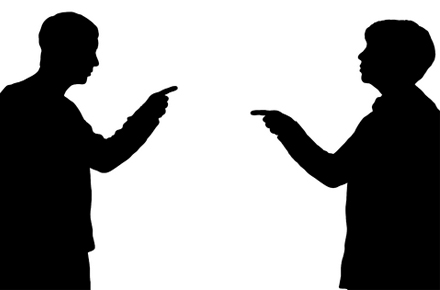 Speak Your Peace The Nine Tools of Civil Behavior
Insert our poster
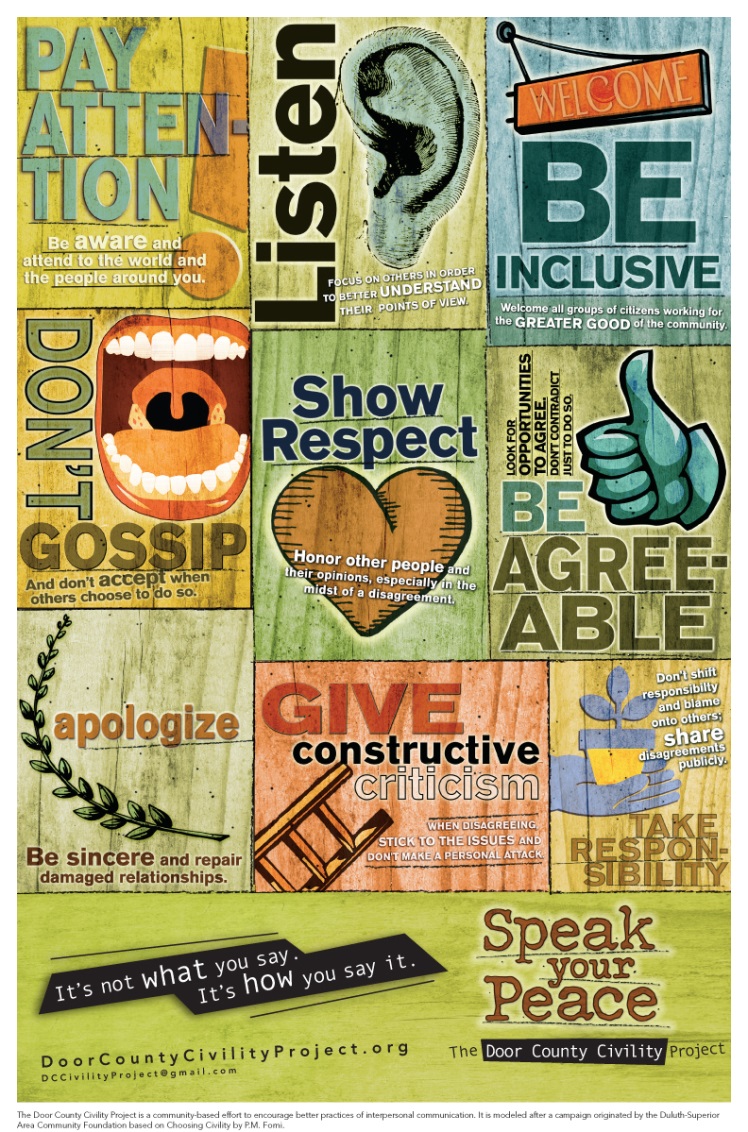 This presentation focuses on Paying Attention.  


What does paying attention mean to you?
Pay Attention
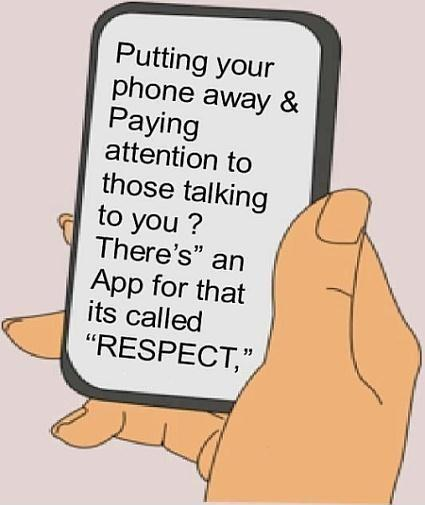 Read more in Reclaiming 
Conversation - the Power of 
Talk in a Digital Age by Sherry Turkle
“Paying attention means to be sufficiently present with a person, an idea, or a situation so that you get the internal and external information you need to decide and act wisely.” Still Point Leadership 2013
Many of our actions are about producing results, making some difference in our family, community, workplace, the world. Our results flow from our decisions and actions.
And yet, too many of us don’t get crucial information, either from our gut or from the environment around us. We’re not sufficiently present. We’re not paying attention.
And the consequence?
We make choices that don’t produce the results that we want or are inconsistent with what’s important to us, and we miss opportunities for connection with the people around us.
Anyone that consistently misses important information, or who is so distracted that she’s not connected to the people around her, will not be effective for long.
Humans have five basic senses: sight, hearing, smell, taste and touch that are our pathways for receiving information.
Attention looks two ways – outwards and inwards.
Be with them here and now and not lost in your own thoughts, judgments or agenda.
Outward attention – 

To be thoughtful or empathetic to others , 

you need to first notice how they are feeling.
Attention looks two ways – outwards and inwards.
Inward self-attention 

– noticing the moment of anger or hurt – 

and taking a deep breath before acting from that emotion.
Recent research indicates that by taking 3 breaths prior to speaking when upset… our words will  words will come out more as we intend  them to.

- Dealing With Difficult People,  2020
How do you show someone that you are really attending to them?  
     -  What expressions do you use? What non-verbal
         behaviors do you show?

How important is eye contact in your communication with others?  

What differences have you noticed between how men and women deal with eye contact?

There are also cultural differences regarding appropriate eye contact.
Step 1 Prepare yourself to pay attention. - Decide to pay attention; set an intention to be present.- Clear your mind.    Eliminate distractions.     Do a “brain dump” to get             distracting ideas out of          your head.    Try to not overschedule.-
Four Steps to Practice Paying Attention

- Still Point Leadership https://stillpointleadership.com/paying-attention/
Step 2 Direct your attention. - Know what it is you want to pay attention to.- Practice “single-tasking”.-
Four Steps to Practice Paying Attention
Step 3 Sustain your attention. - Do your best to keep your attention where you’ve placed it. - Question actively, but appropriately.
Four Steps to Practice Paying Attention
Step 4 Live a life that supports you in paying attention. - slowing down occasionally - quieting your body and mind  - taking care of yourself-
Four Steps to Practice Paying Attention
TIME 
    &
 PRACTICE
But paying attention is a skill cultivated over time, especially in the fast-paced world we live in. Remind yourself of the ‘why’.What will you do to practice ‘paying attention’ today?
How do you feel when someone is not paying attention to you?  Do you let them know?  How?  What do you say?



Identify a specific time when you failed to pay attention.   How did that impact another person?  What were the consequences for you?
Pay Attention   - Summary
Every act of  
   kindness 
   is first of all, 
   an act of 
   attention.
Avoid automatic pilot; you are not attending just to a person, 
    but this person.

Be in the present moment.

Sharpen your antenna!
Just Say YES to Civility!
Website:	DoorCountyCivilityProject.org
‘Like’ us:  Facebook “DC Civility Project”
Email:   dccivilityproject@gmail.com
Phone:  920-746-1786